Золотое кольцо России
Погост Кижи
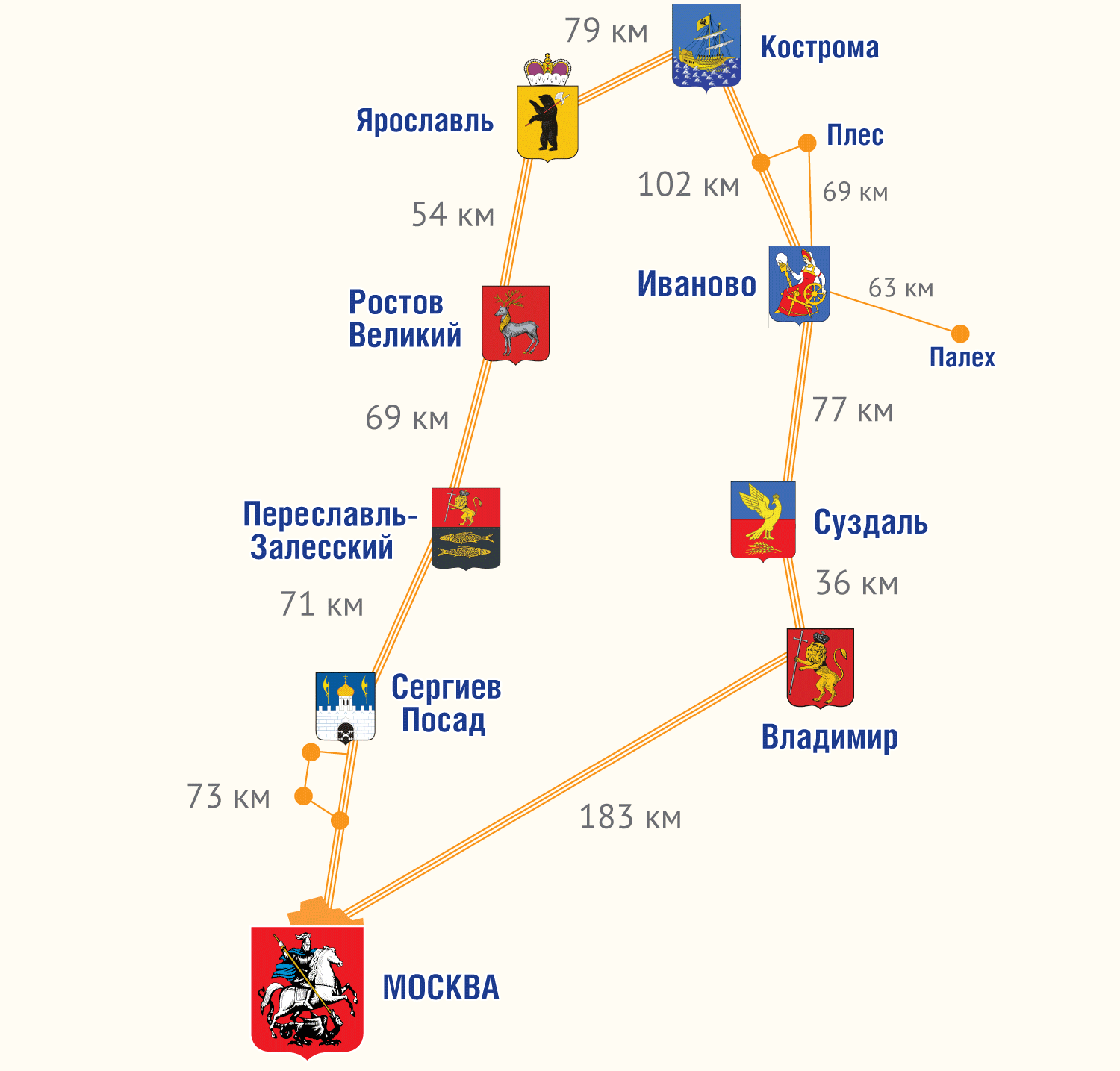 Золотое кольцо России
Золотое кольцо России
Погост Кижи
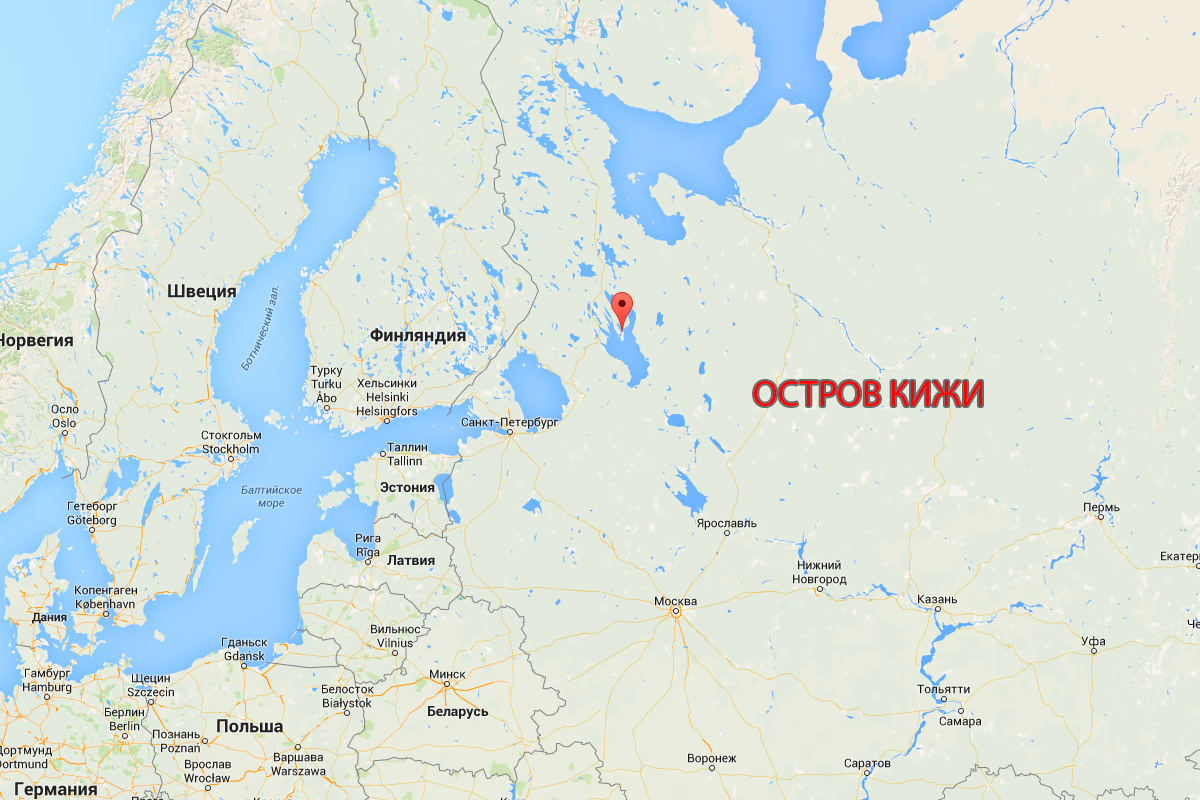 Погост Кижи